Resources
Worksheets
8Fa3
8Fa5

h/w recommendation 8Fa4 or 7
Practical
Teacher Demos
Objectives
Recall that different elements have different physical properties. 
Identify the chemical symbols for some common elements and vice versa.
Record two letter symbols correctly.
Describe Dalton’s ideas about atoms.
Use a simple (Dalton’s) atomic model to describe an element.
Use a simple (Dalton’s) atomic model to describe a compound.
Use the idea of atoms to explain why different elements have different physical properties.
Use information about reaction ratios to calculate atomic masses.
CW
06 August 2018
8Fa Dalton’s atomic model
Draw particle pictures for the following substances
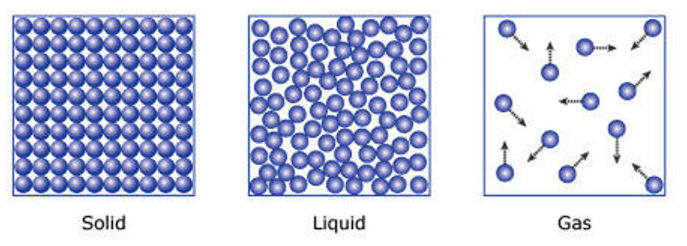 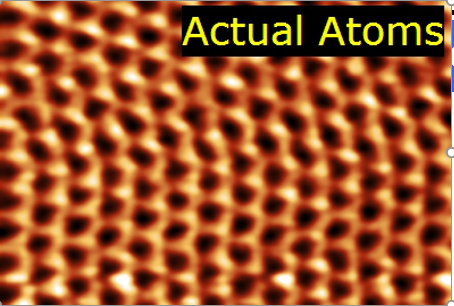 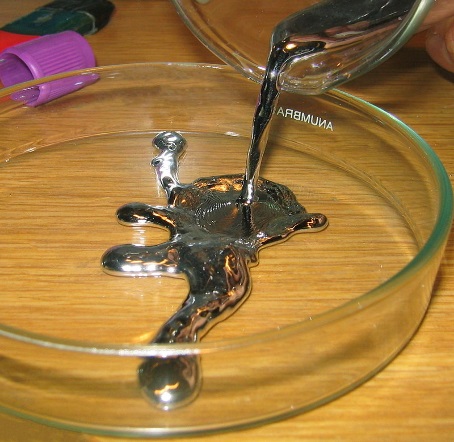 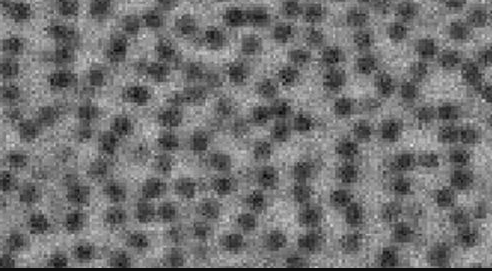 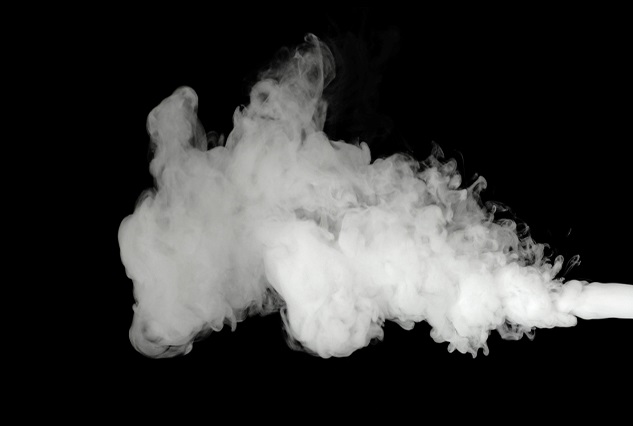 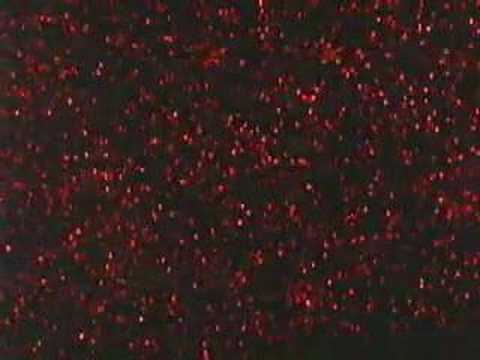 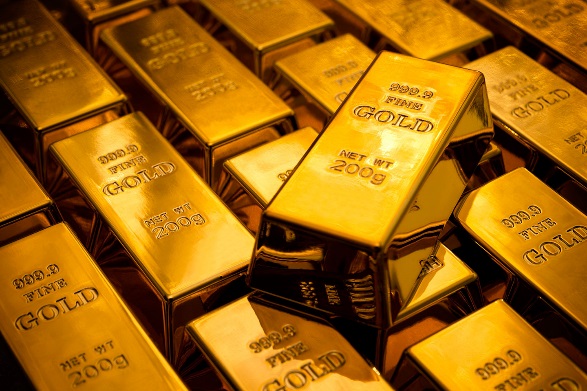 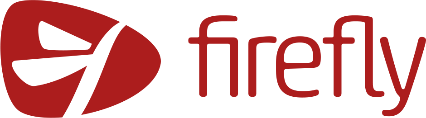 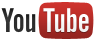 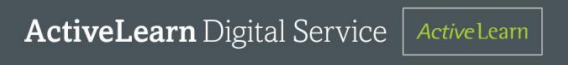 @hpscience
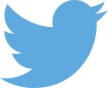 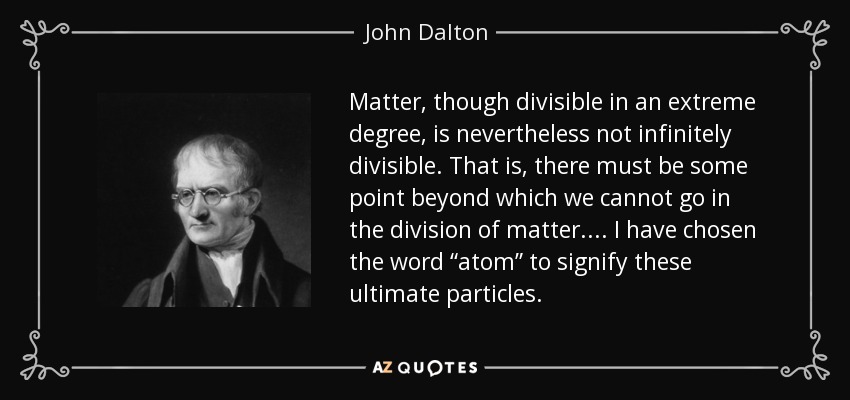 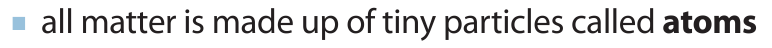 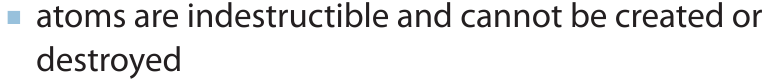 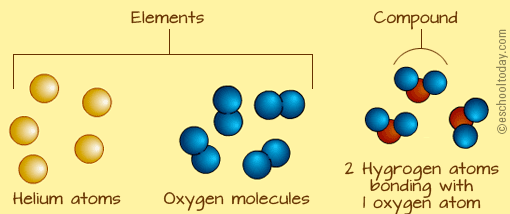 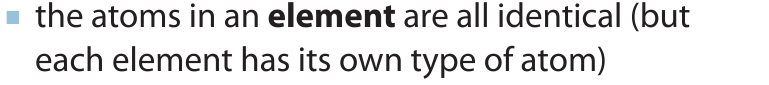 What is the difference between these particles?
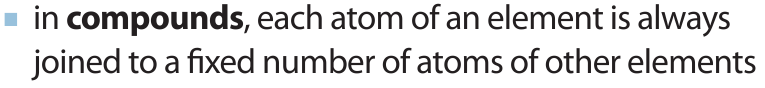 These substances are all elements, how are they different from each other?
Physical properties
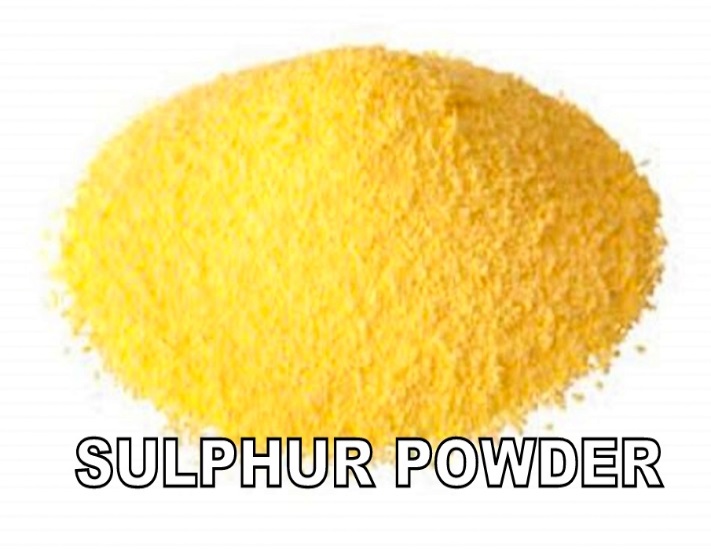 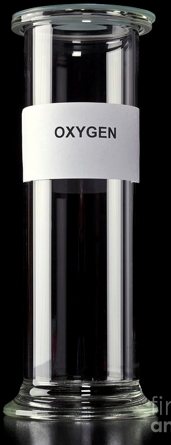 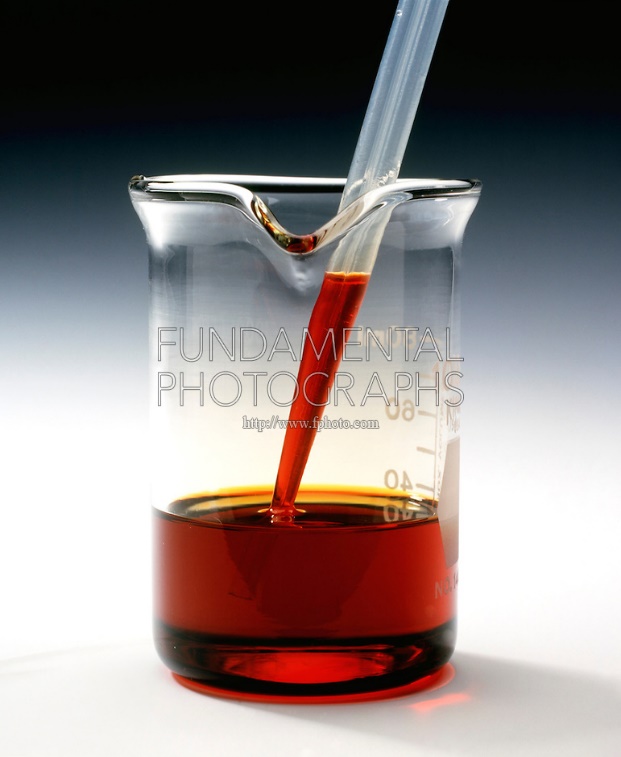 Bromine
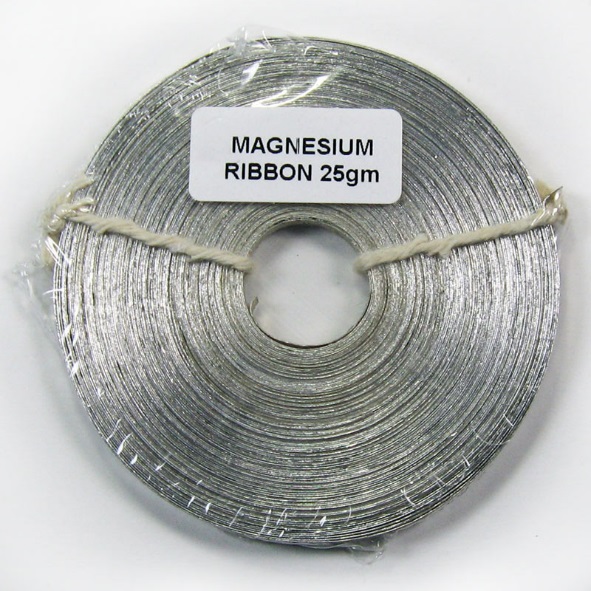 The differences in the atoms give each element its own, distinct properties, such as …
w/s 8Fa3
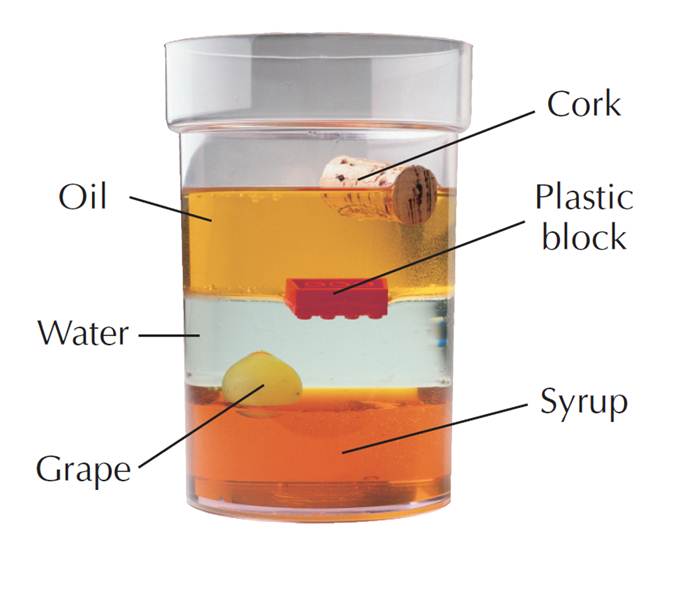 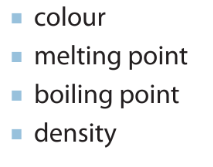 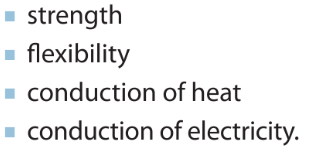 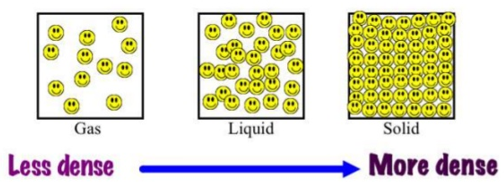 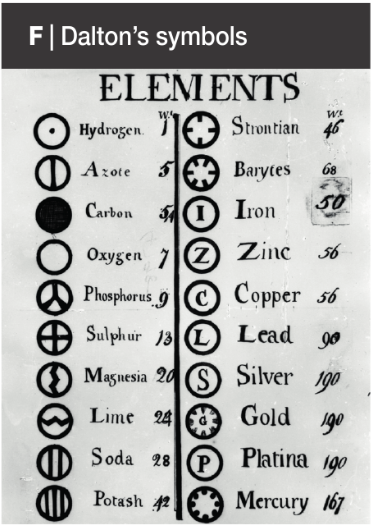 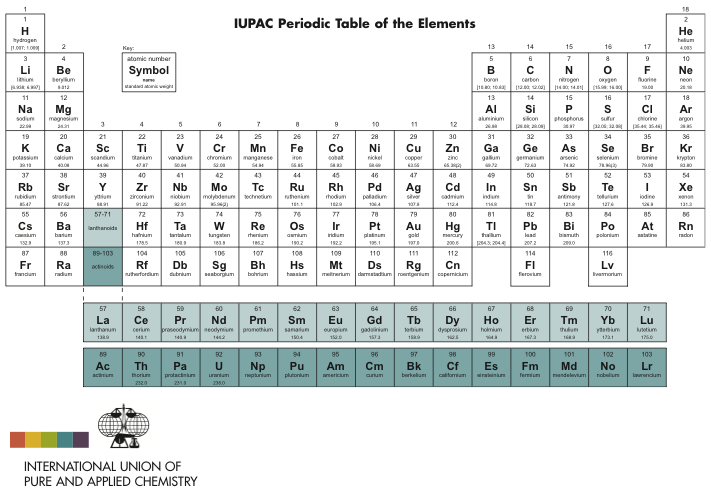 How are these tables similar?
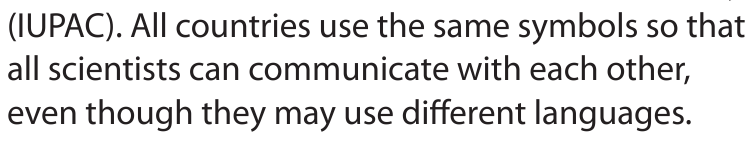 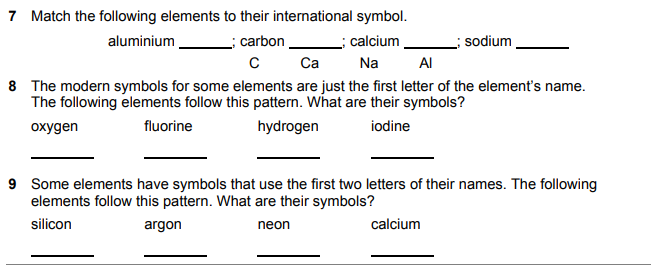 Na
Ca
C
Al
I
O
F
H
Si
Ne
Ar
Ca
Use the Periodic table in your planner to answer Qs 7 – 9 on w/s 8Fa5
The modern periodic table tells us the relative  mass of 1 atom of each element
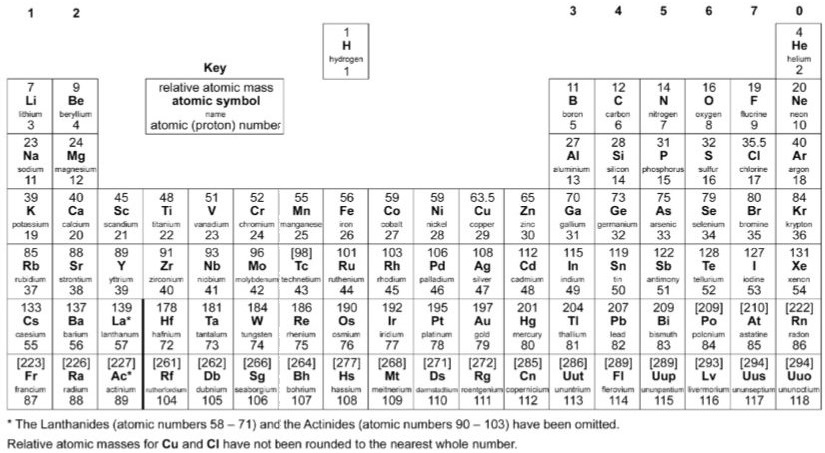 1
H
Hydrogen
1
32
S
Sulphur
16
16
O
Oxygen
8
24
Mg
Magnesium
12
Compare O & Mg – how many times heavier is Mg?
Compare O & S – how many times heavier is S?
Dalton used data from experiments to work out these masses – w/s 8Fa7
Compare H & O – how many times heavier is O?
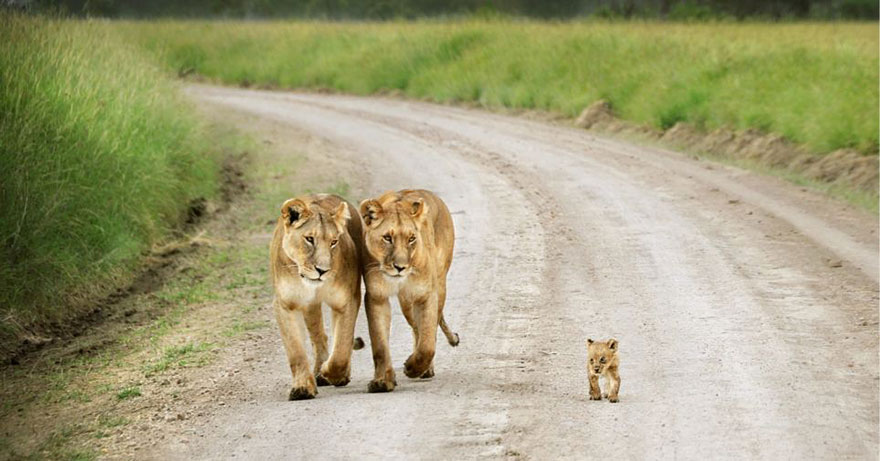 Homework:

w/s 8Fa5 – complete remaining questions
w/s 8Fa4 – relative masses bar chart
w/s 8Fa7 – relative masses using experimental data

Active learn: Exercises 8Fa developing, secure & exceeding

Date due:
Key words
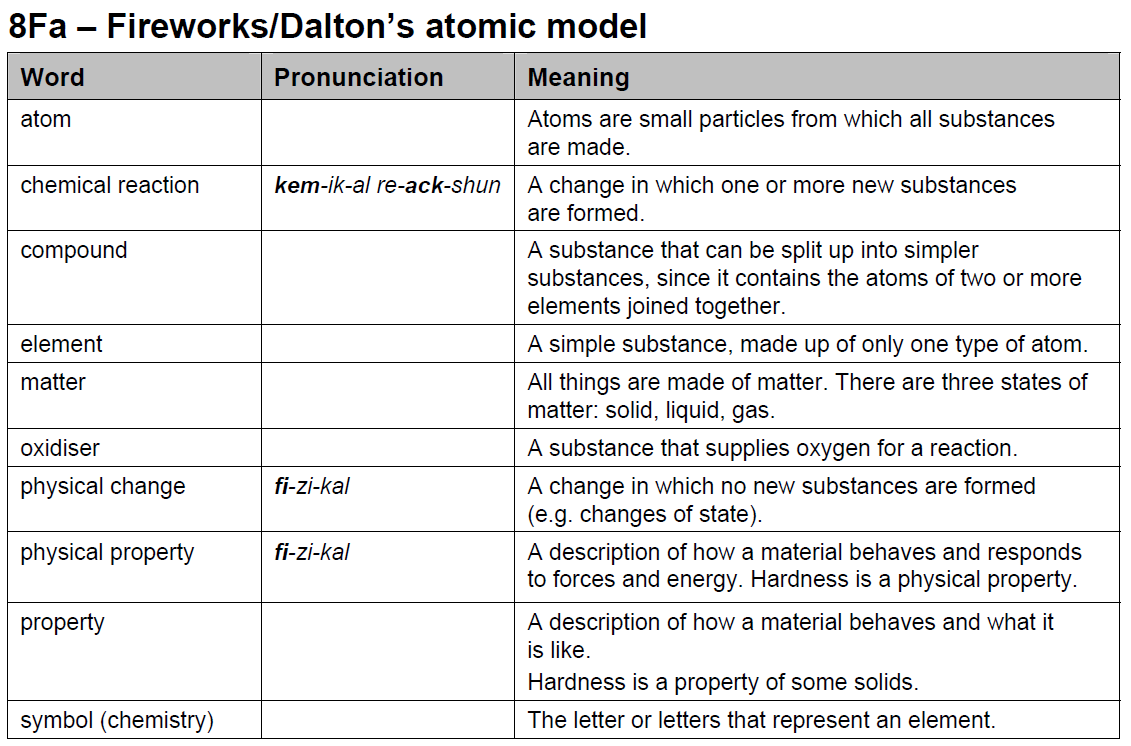 Thinking skills
Thinking about Dalton’s ideas
© Pearson Education Ltd 2014. Copying permitted for purchasing institution only.  This material is not copyright free.
Which is the odd one out in this list?
Element         Compound         Mixture
Possible answers
Next question
© Pearson Education Ltd 2014. Copying permitted for purchasing institution only.  This material is not copyright free.
Which is the odd one out in this list?
Element         Compound         Mixture
Element contains only one kind of atom. 
Compound contains different atoms joined together to make one substance.
Mixture contains two or more different substances.
Possible answers
Next question
© Pearson Education Ltd 2014. Copying permitted for purchasing institution only.  This material is not copyright free.
Consider all the possible answers to this statement:
A substance contains the atoms of three different elements.
Possible answers
Next question
© Pearson Education Ltd 2014. Copying permitted for purchasing institution only.  This material is not copyright free.
Consider all the possible answers to this statement:
A substance contains the atoms of three different elements.
It is a mixture of three separate elements.
It is a mixture of one element and one compound.
It is a single compound.
Possible answers
Next question
© Pearson Education Ltd 2014. Copying permitted for purchasing institution only.  This material is not copyright free.
Think of a Plus, a Minus and an Interesting point about this statement:
There should only be 26 elements.
Possible answers
Next question
© Pearson Education Ltd 2014. Copying permitted for purchasing institution only.  This material is not copyright free.
Think of a Plus, a Minus and an Interesting point about this statement:
There should only be 26 elements.
Plus: Each element could have a different single letter symbol.
Minus: There would be fewer compounds and some useful compounds might not exist.
Interesting: If we can choose which elements to keep, which ones would be most useful? There were 23 elements on the list of known elementsprepared by Lavoisier in 1789.
Possible answers
Next question
© Pearson Education Ltd 2014. Copying permitted for purchasing institution only.  This material is not copyright free.
Consider all the possible answers to this statement:
In one experiment 4 g of oxygen reacts with an unknown element. In another experiment 8 g of oxygen reacts with the same unknown element.
Possible answers
End show
© Pearson Education Ltd 2014. Copying permitted for purchasing institution only.  This material is not copyright free.
Consider all the possible answers to this statement:
In one experiment 4 g of oxygen reacts with an unknown element. In another experiment 8 g of oxygen reacts with the same unknown element.
Twice the mass of the unknown element was used the second time.
A different compound was formed the second time (with twice the number of atoms in it. 
An error was made in measuring the masses.
Possible answers
Back to start
End show
© Pearson Education Ltd 2014. Copying permitted for purchasing institution only.  This material is not copyright free.
Objectives
Recall that different elements have different physical properties. 
Identify the chemical symbols for some common elements and vice versa.
Record two letter symbols correctly.
Describe Dalton’s ideas about atoms.
Use a simple (Dalton’s) atomic model to describe an element.
Use a simple (Dalton’s) atomic model to describe a compound.
Use the idea of atoms to explain why different elements have different physical properties.
Use information about reaction ratios to calculate atomic masses.